Ancient and Medieval Economic Thought
Part 2
Classical and Hellenistic Greece
510-323BCE              323-30BCE
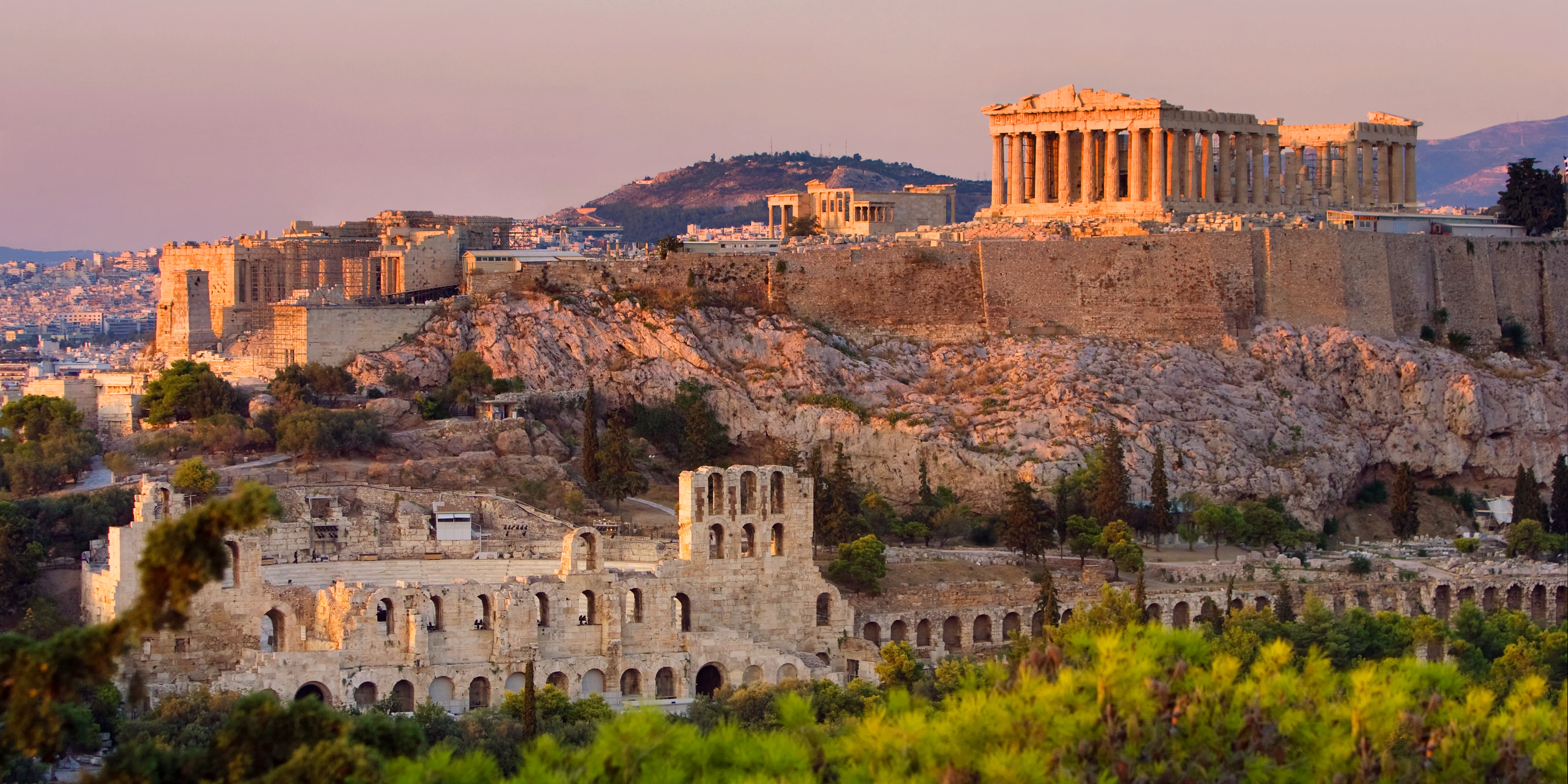 Plato and Aristotle
Plato (c 427-347 BCE)
Pupil and friend of Socrates. Founded the Academy near Athens. Regarded the rational soul as immortal and believed in a world soul and a creator of the physical world. Virtue consists in the harmony of the human soul with the universe of Ideas, which assure order, intelligence, and pattern in a constantly changing world.
Aristotle (384-322 BCE)
Studied under Plato and later tutored Alexander the Great. Opened a school in the Athenian Lyceum. His extant writings are largely based on his students’ lecture notes. He held that philosophy should employ systematic logic to discern the self-evident, changeless first principles that form the basis of all knowledge. 
Epicurus (341-270 BCE)
Influenced by Aristotle, he founded a branch of philosophy that, among other things, considers carefully the determinants of pleasure and pain. (Pre-Bentham)
Plato and Aristotle
Methodology
Normative and Deductive
[Plato, Republic, IV] Our aim in founding the State was not the disproportionate happiness of any one class, but the greatest happiness of the whole.
[Plato, Republic, V] Shall we ask what ought to be the chief aim of the legislator in making laws and in the organization of a State...?  Can there be any greater evil than discord and distraction and plurality where unity ought to reign, or any greater good than the bond of unity?
Plato and Aristotle
Methodology
Normative and Deductive (continued)
[Aristotle, Ethics, I, Ch.1] Every art and every inquiry, and similarly every action and pursuit, is thought to aim at some good. . .[Ch.7] Now we call that which is in itself worthy of pursuit more final than that which is worthy of pursuit for the sake of something else. . . Now such a thing happiness, above all else, is held to be; for this we choose always for self and never for the sake of something else, but honor, pleasure, reason, and every virtue we choose indeed for themselves..., but we choose them also for the sake of happiness...
Plato and Aristotle
Methodology
Normative and Deductive  - But what is “Happiness?”
Plato – To have a happy life, one must be virtuous
Aristotle, Ethics – To be truly happy, one must be fully human, and what raises us above other creatures is reason and virtue. Happiness requires not to BE virtuous, but to LIVE virtuously and rationally. This must be balanced with other factors that contribute to happiness, including friendship and reasonable wealth.
Epicurus -  Happiness is pleasure, achieved by avoidance of pain and fear, and pursuit of friendship. It helps to reduce desires, and to appreciate what we have. True epicureanism isn’t gluttony.
Epicurus
Letter to Menoeceus (around 300BCE)
For the end of all our actions is to be free from pain and fear, and, when once we have attained all this, the tempest of the soul is laid… When we are pained, then, and then only, do we feel the need of pleasure. For this reason we call pleasure the alpha and omega of a happy life. Pleasure is our first and kindred good. It is the starting-point of every choice and of every aversion, and to it we come back, inasmuch as we make feeling the rule by which to judge of every good thing… When we say, then, that pleasure is the end and aim, we do not mean the pleasures of the prodigal or the pleasures of sensuality, as we are understood to do by some through ignorance, prejudice, or willful misrepresentation. By pleasure we mean the absence of pain in the body and of trouble in the soul. It is not an unbroken succession of drinking-bouts and of merrymaking, not sexual love, not the enjoyment of the fish and other delicacies of a luxurious table, which produce a pleasant life; it is sober reasoning, searching out the grounds of every choice and avoidance, and banishing those beliefs through which the greatest disturbances take possession of the soul
Plato and Aristotle
Natural inequalities lead to specialization
Plato
[Plato, Republic, III] Citizens . . . you are brothers, yet God has framed you differently. Some of you have the power of command, and in the composition of these he has mingled gold, wherefore also they have the greatest honor; others he has made of silver, to be auxiliaries; others again who are to be husbandmen and craftsmen he has composed of brass and iron; and the species will generally be preserved in the children.
Plato and Aristotle
Natural Inequalities
Plato, inequalities must be preserved
[Plato, Republic, IV]  We [could] clothe our husbandmen in royal apparel, and set crowns of gold on their heads, and bid them till the ground as much as they like, and no more. . . in this way we might make every class happy  -- and then, as you imagine, the whole State would be happy. But do not put this idea into our heads; for, if we listen to you, the husbandman will be no longer a husbandman, the potter will cease to be a potter, and no one will have the character of any distinct class in the State. . .
Plato and Aristotle
Natural Inequalities
Aristotle, natural slavery
[Aristotle, Politics, IV and V]  He who is by nature not his own but another's man, is by nature a slave... but is there any one thus intended by nature to be a slave, and for whom such a condition is expedient and right, or rather is not all slavery a violation of nature? There is no difficulty in answering this question ... For that some should rule and others be ruled is a thing not only necessary, but expedient; from the hour of their birth, some are marked out for subjection, others for rule.  (Contrast with Jefferson – “self evident” in 1776, but a slow crawl toward full equality)
Plato and Aristotle
Division of Labor, based on Natural Inequalitiesenhances productivity
[Plato, Republic, II] We must infer that all things are produced more plentifully and easily and of a better quality when one man does one thing which is natural to him and does it at the right time, and leaves other things.
Plato and Aristotle
Ownership/Self Love/Public Duty
Plato, Communal Life for Guardians
[Plato, Republic, III] Their habitations, and all that belongs to them, should be such as will neither impair their virtue as guardians, nor tempt them to prey upon the other citizens... None of them should have any property of his own beyond what is absolutely necessary... Their provisions should be only such as are required by trained warriors, who are men of temperance and courage; they should agree to receive from the citizens a fixed rate of pay, enough to meet the expenses of the year and no more; and they will go to mess and live together like soldiers in a camp.
Plato and Aristotle
Ownership/Self Love/Public Duty
Aristotle, Private Property and Self Love
[Aristotle, Politics, II]  It is clearly better that property should be private, but the use of it common; and the special business of the legislator is to create in men this benevolent disposition. Again, how immeasurably greater is the pleasure, when a man feels a thing to be his own; for surely the love of self is a feeling implanted by nature and not given in vain, although selfishness is rightly censured; this, however, is not the mere love of self, but the love of self in excess, like the miser's love of money; for all, or almost all, men love money and other such objects in a measure…
Plato and Aristotle
Ownership/Self Love/Public Duty
Aristotle, Tragedy of the Commons
[Aristotle, Politics, II]  Even supposing that it were best for the community to have the greatest degree of unity, this unity is by no means proved to follow from the fact ‘of all men saying "mine" and "not mine" at the same instant of time,' which, according to Socrates, is the sign of perfect unity in a state... That which is common to the greatest number has the least care bestowed upon it. Every one thinks chiefly of his own, hardly at all of the common interest. . . Everybody is more inclined to neglect the duty which he expects another to fulfill…
Plato and Aristotle
Ownership/Self Love/Public Duty
Aristotle, Private Property and Liberality
[Aristotle, Politics, II]  And further, there is the greatest pleasure in doing a kindness or service to friends or guests or companions, which can only be rendered when a man has private property. These advantages are lost by excessive unification of the state... No one, when men have all things in common, will any longer set an example of liberality or do any liberal action; for liberality consists in the use which is made of property.
Plato and Aristotle
Ownership/Self Love/Public Duty
Aristotle on Equalization of Property
[Aristotle, Politics, II]  Phaleas of Chalcedon … was the first to affirm that the citizens of a state ought to have equal possessions… The equalization of property is one of the things that tend to prevent the citizens from quarrelling. Not that the gain in this direction is very great... for it is of the nature of desire not to be satisfied ... The beginning of reform is not so much to equalize property as to train the nobler sort of natures not to desire more, and to prevent the lower from getting more; that is to say, they must be kept down, but not ill-treated.
Plato and Aristotle
Exchange, Value, Services
Aristotle on Dual Uses of Goods
[Aristotle, Politics, I]  Of everything which we possess there are two uses: both belong to the thing as such, but not in the same manner, for one is the proper, and the other the improper or secondary use of it. For example, a shoe is used for wear, and is used for exchange; both are uses of the shoe. 
Adam Smith on Dual Value of Goods
[Adam Smith, Wealth of Nations, I, Ch. 4]  The word value, it is to be observed, has two different meanings, and sometimes expresses the utility of some particular object, and sometimes the power of purchasing other goods which the possession of that object conveys. The one may be called "value in use"; the other, "value in exchange."
Plato and Aristotle
Exchange, Value, Services
Aristotle on Retail Trade
[Aristotle, Politics, I] He who gives a shoe in exchange for money or food to him who wants one, does indeed use the shoe as a shoe, but this is not its proper or primary purpose, for a shoe is not made to be an object of barter. The same may be said of all possessions, for the art of exchange extends to all of them, and it arises at first  from what is natural, from the circumstance that some have too little, others too much. Hence we may infer that retail trade is not a natural part of the art of getting wealth; had it been so, men would have ceased to exchange when they had enough.
Plato and Aristotle
Exchange, Value, Services
Plato on Retail Trade
[Plato, Republic, III] Suppose now that a husbandman or an artisan brings some production to market, and he comes at a time when there is no one to exchange with him -- is he to leave his calling and sit idle in the marketplace? Not at all; he will find people there who, seeing the want, undertake the office of salesmen. In well ordered States they are commonly those who are the weakest in bodily strength, and therefore of little use for any other purpose; their duty is to be in the market, and to give money in exchange for goods to those who desire to sell, and to take money from those who desire to buy.
Plato and Aristotle
Exchange, Value, Services, Usury
Aristotle on Money and Usury
[Aristotle, Politics, I] There are two sorts of wealth-getting, . . . one is a part of household management, the other is retail trade: the former necessary and honorable, while that which consists in exchange is justly censured; for it is unnatural, and a mode by which men gain from one another. The most hated sort, and with the greatest reason, is usury, which makes a gain out of money itself, and not from the natural object of it. For money was intended to be used in exchange, but not to increase at interest. And this term interest, which means the birth of money from money, is applied to the breeding of money because the offspring resembles the parent. Wherefore of an modes of getting wealth this is the most unnatural. .
Plato and Aristotle
Population
Aristotle: Limits to Growth
[Aristotle, Politics, VII] Most persons think that a state in order to be happy ought to be large; but even if they are right, they have no idea what is a large and what a small state... Experience shows that a very populous city can rarely, if ever, be well governed... To the size of states there is a limit, as there is to other things, plants, animals, implements; for none of these retain their natural power when they are too large or too small, but they either wholly lose their nature, or are spoiled... A state when composed of too few is not, as a state ought to be, self-sufficing; when of too many, though self-sufficing in all mere necessaries, as a nation may be, it is not a state, being almost incapable of constitutional government.
Plato and Aristotle
Education
Aristotle: Civic, Universal, and Public
[Aristotle, Politics, VIII, Ch. 1]  No one will doubt that the legislator should direct his attention above all to the education of youth... The citizen should be molded to suit the form of government under which he lives. For each government has a peculiar character which originally formed and which continues to preserve it... Again, for the exercise of any faculty or art a previous training and habituation are required; clearly therefore for the practice of virtue. And since the whole city has one end, it is manifest that education should be one and the same for all, and that it should be public, and not private - not as at present, when every one looks after his own children separately, and gives them separate instruction of the sort which he thinks best.
Augustine and Aquinas
Augustine (354-430)
   Born to a Christian mother and "pagan" father in North Africa, was a Manichaean (follower of the Gnostic prophet Mani) during his early years in Carthage and Rome. During his early thirties, living in Milan, he began to study Neoplatonic philosophy and converted to Christianity. He became the bishop of Hippo (in Algeria) in 396, and devoted his remaining decades to the formation of an ascetic religious community. His beliefs combined stoic and Christian elements, but he attempted to prove the existence of God with the abstract methods of Plato. In The City of God (413-427) he argued for the church's strict independence from the civil state. 

Thomas Aquinas (1224-1274)
   Born to an aristocratic Italian family, joined the Dominican order while studying philosophy and theology at Naples. Later he studied in Paris and Köln, and exposed to Aristotelian thought. Taught at Paris and Rome, writing millions of words on philosophical and theological issues and known among the scholastics as "the angelic doctor." Developed a synthesis of Christianity and Aristotelian philosophy that became the official doctrine of Roman Catholic theology in 1879.
Augustine and Aquinas
Acceptance of Private Property
Augustine declared that the Apostolici, a sect that claimed celibacy and communal living were necessary for salvation, were heretics.
Aquinas 
[Summa Theologica, II, II, 66, 1]  Man has a natural dominion over external things, because, by his reason and will, he is able to use them for his own profit, as they were made on his account: for the imperfect is always for the sake of the perfect, as stated above. It is by this argument that the Philosopher proves that the possession of external things is natural to man.
Augustine and Aquinas
Value: Augustine’s Paradox
[Augustine, City of God, XI, 16]  Among beings . . . those which have life are ranked above those which have none; ... and the sentient are higher than those which have no sensation, as animals are ranked above trees. And, among the sentient, the intelligent are above those that have not intelligence,--men, e.g., above cattle. And ... the immortal such as the angels, above the mortal, such as men. These are the gradations according to the order of nature; but according to the utility each man finds in a thing, there are various standards of value, so that it comes to pass that we prefer some things that have no sensation to some sentient beings... Who would not rather have bread in his house than mice, gold than fleas? … More is often given for a horse than for a slave, for a jewel than for a maid.
Augustine and Aquinas
Value: Compare to Adam Smith’s Paradox
[Adam Smith, Wealth of Nations, I, 4]  The things which have the greatest value in use have frequently little or no value in exchange; and, on the contrary, those which have the greatest value in exchange have frequently little or no value in use. Nothing is more useful than water: but it will purchase scarce anything; scarce anything can be had in exchange for it. A diamond, on the contrary, has scarce any value in use; but a very great quantity of other goods may frequently be had in exchange for it.
Augustine and Aquinas
Just Price
[Aquinas, Summa Theologica, II, II, 77, 1-4] It is altogether sinful to [deceptively] sell a thing for more than its just price, because this is to deceive one's neighbor so as to injure him... For instance, if a man sells an unhealthy animal as being a healthy one, and does this knowingly, he is guilty of a fraudulent sale... We may speak of buying and selling, considered as accidentally tending to the advantage of one party, and to the disadvantage of the other: for instance, when a man has great need of a certain thing, while another man will suffer if he be without it. On such a case the just price will depend not only on the thing sold, but on the loss which the sale brings on the seller. And thus it will be lawful to sell a thing for more than it is worth in itself, though the price paid be not more than it is worth to the owner.
Augustine and Aquinas
Merchant Trading
[Aquinas, Summa Theologica, II, II, 77] It would seem that it is not lawful, in trading, to sell a thing for a higher price than we paid for it. For Chrysostom says on Mat. 21:12: "He that buys a thing in order that he may sell it, entire and unchanged, at a profit, is the trader who is cast out of God's temple..." 
 
I answer that, A tradesman is one whose business consists in the exchange of things. According to the Philosopher (Polit. i, 3), exchange of things is twofold; one, natural as it were, and necessary, whereby one commodity is exchanged for another, or money taken in exchange for a commodity, in order to satisfy the needs of life... Hence trading, considered in itself, has a certain debasement attaching thereto, in so far as, by its very nature, it does not imply a virtuous or necessary end. Nevertheless gain which is the end of trading, though not implying, by its nature, anything virtuous or necessary, does not, in itself, connote anything sinful or contrary to virtue: wherefore nothing prevents gain from being directed to some necessary or even virtuous end, and thus trading becomes lawful. Thus, for instance, a man may intend the moderate gain which he seeks to acquire by trading for the upkeep of his household, or for the assistance of the needy: or again, a man may take to trade for some public advantage, for instance, lest his country lack the necessaries of life, and seek gain, not as an end, but as payment for his labor.
Augustine and Aquinas
Care for the Poor
Augustine’s high standard
[Augustine, Sermon 276]  The part of your income which God bestows on you in excess of what is needed for a simple and reasonable mode of life is not given to you as a true property, but as a deposit for which you are accountable to the poor.
Aquinas’s relaxed standard
[Aquinas, Summa Theologica, II, II, 32, 6]  A thing is said to be necessary, if a man cannot without it live in keeping with his social station. . . It would be inordinate to deprive oneself of one's own, in order to give to others to such an extent that the residue would be insufficient for one to live in keeping with one's station and the ordinary occurrences of life: for no man ought to live unbecomingly.
Augustine and Aquinas
Usury (lending)
[Aquinas, Summa Theologica, II, II, 78, Arts.1 and 2]  To take usury for money lent is unjust in itself, because this is to sell what does not exist, and this evidently leads to inequality which is contrary to justice. A lender may without sin enter an agreement with the borrower for compensation for the loss he incurs of something he ought to have, for this is not to sell the use of money but to avoid a loss. . . But the lender cannot enter an agreement for compensation, through the fact that he makes no profit out of his money: because he must not sell that which he has not yet and may be prevented in many ways from having.
Augustine and Aquinas
Usury (borrowing)
[Aquinas, Summa Theologica, II, II, 78, Arts.1 and 2]  It is by no means lawful to induce a man to sin, yet it is lawful to make use of another's sin for a good end, since even God uses all sin for some good. . . it is by no means lawful to induce a man to lend under a condition of usury: yet it is lawful to borrow for usury from a man who is ready to do so and is a usurer by profession; provided the borrower have a good end in view, such as the relief of his own or another's need.